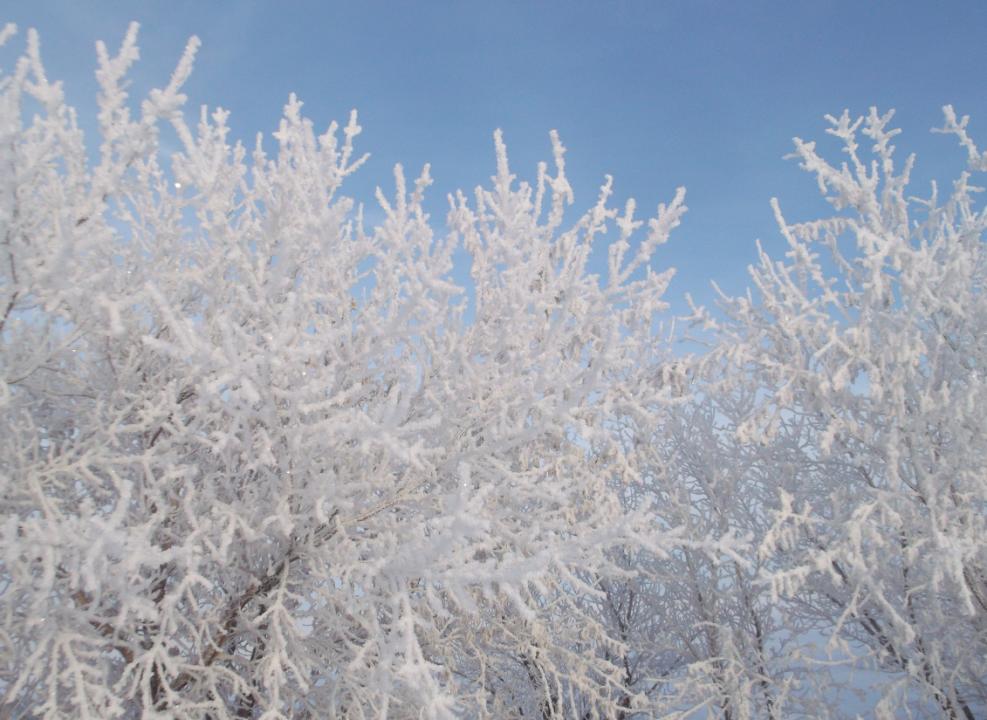 ЗВУКИ Д и Д’
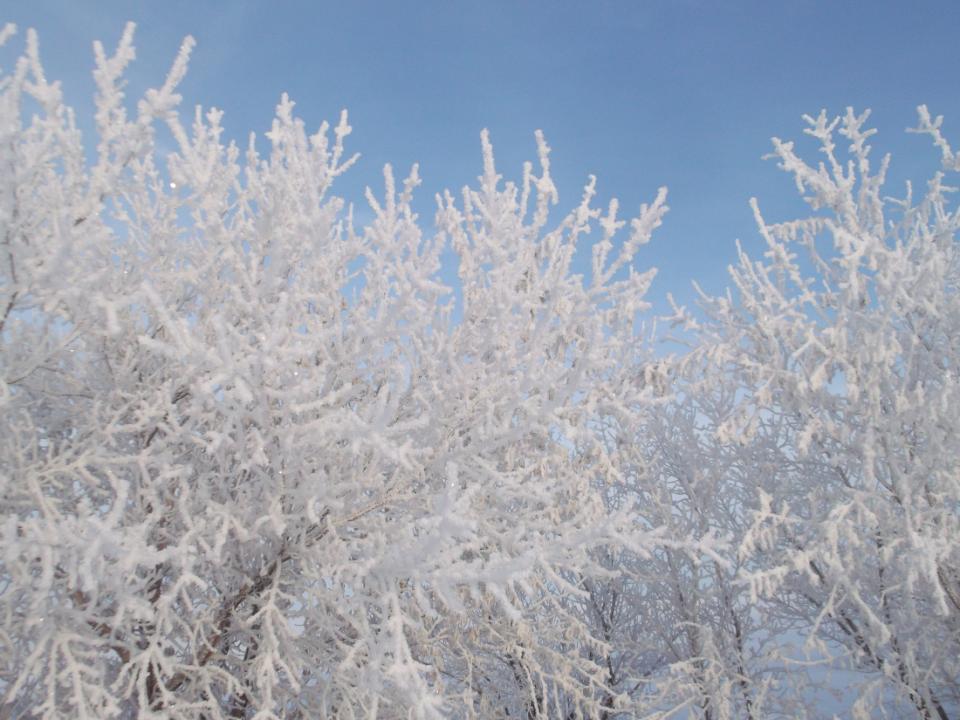 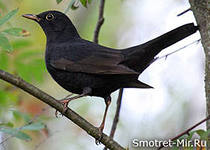 ДРОЗД
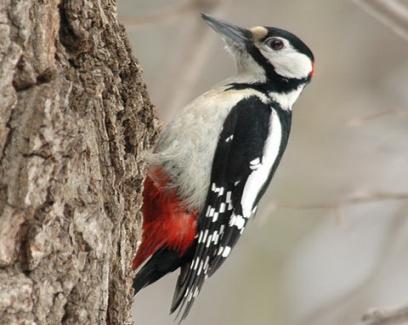 дятел
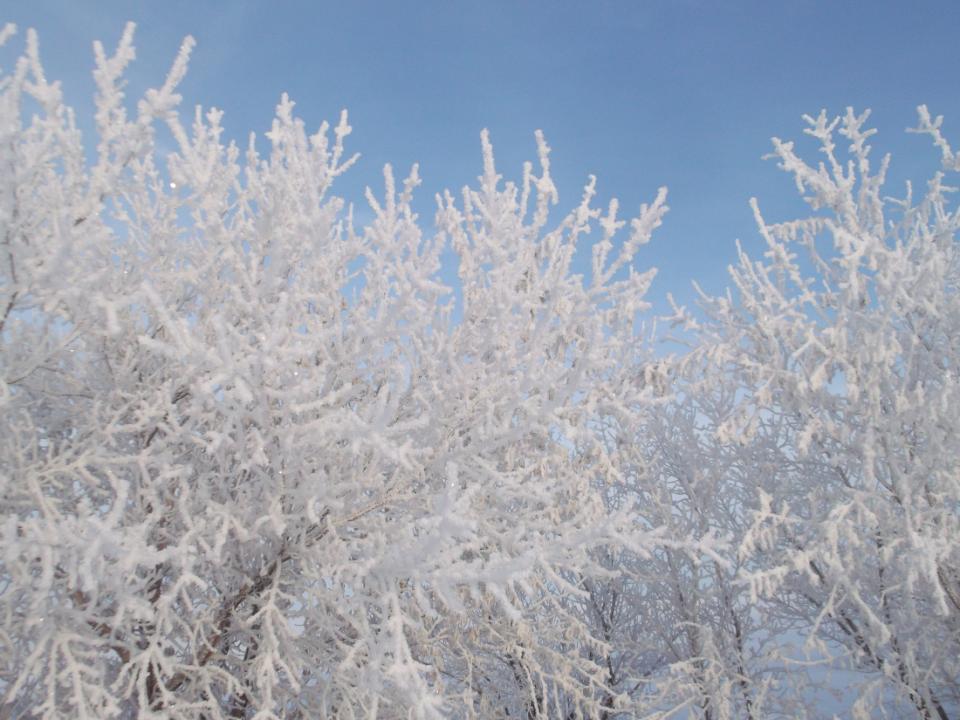 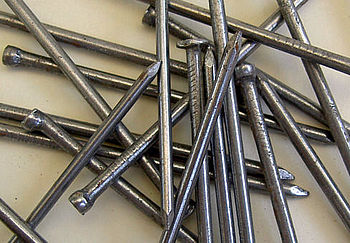 Д
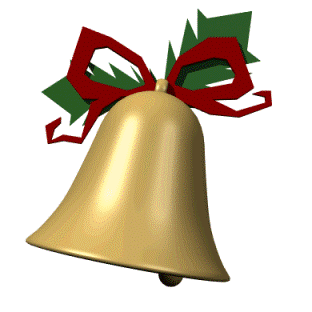 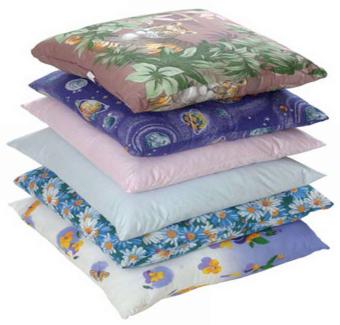 ДЬ
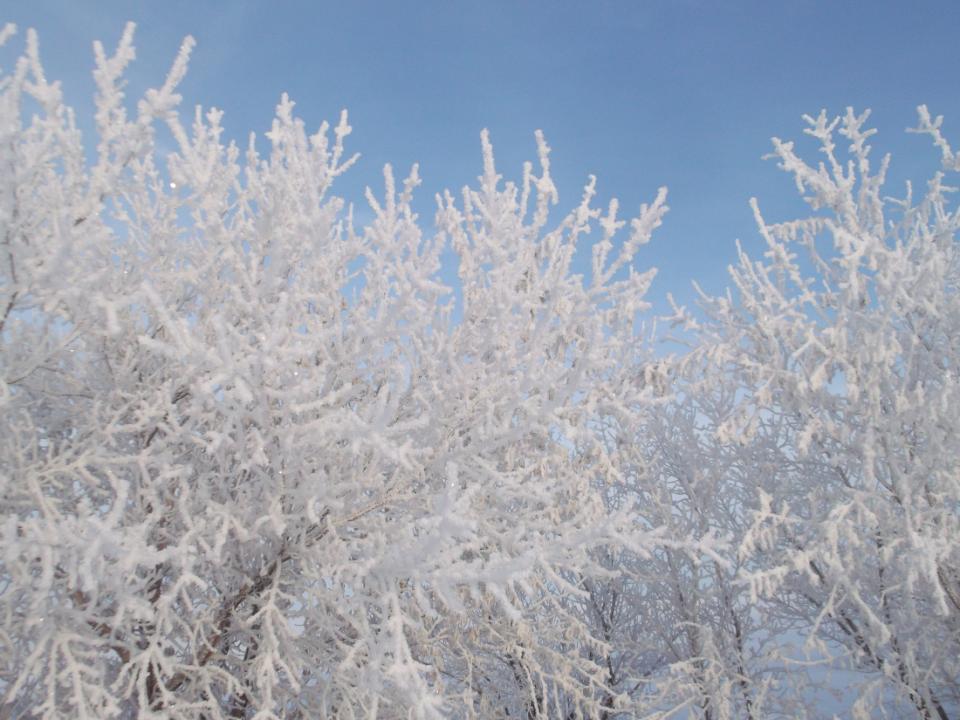 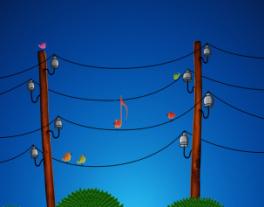 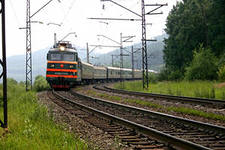 -да
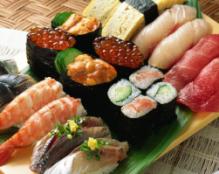 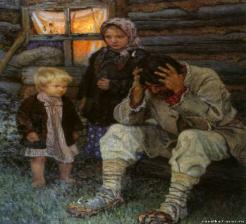 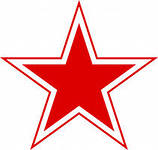 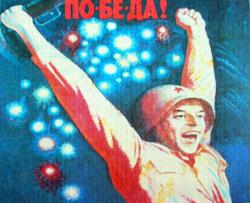 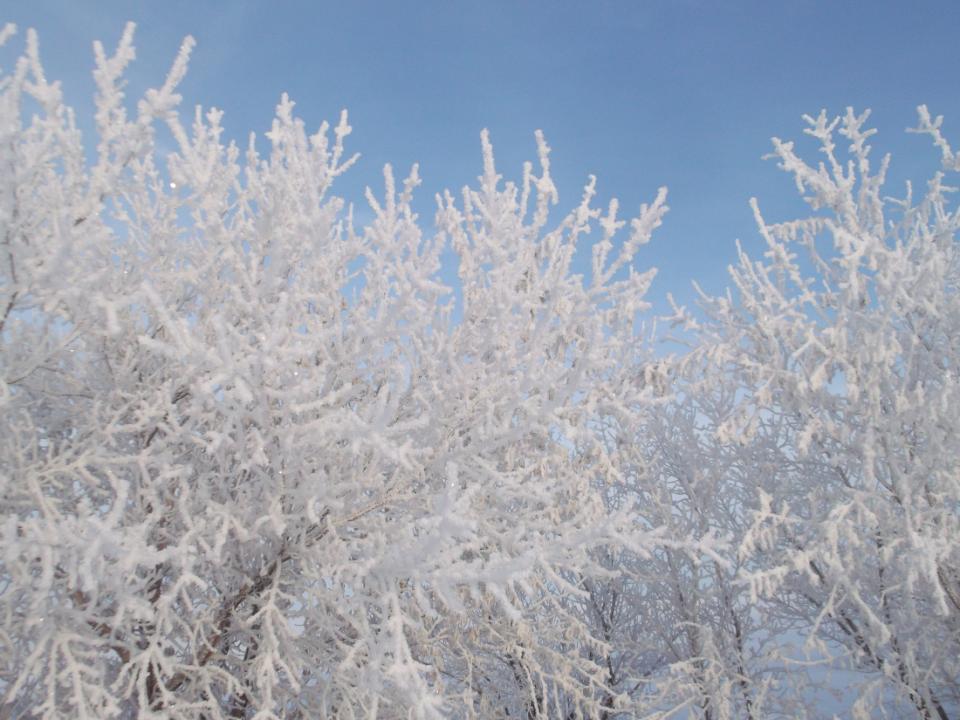 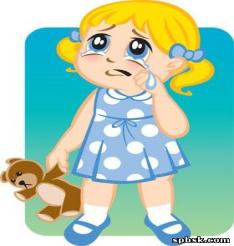 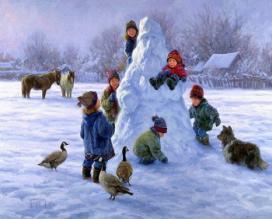 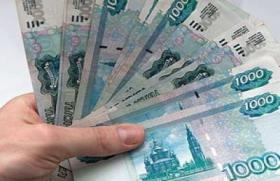 Де-
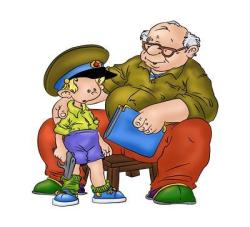 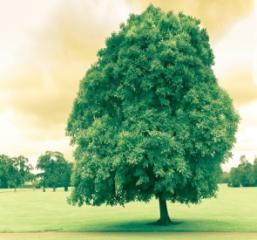 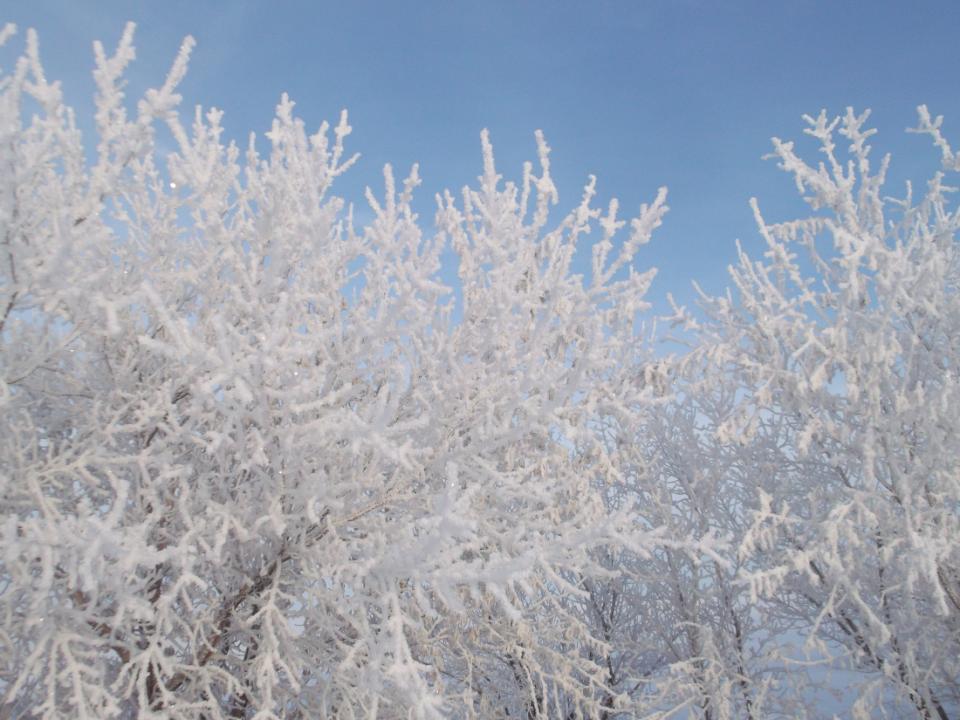 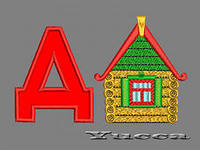 Буква Д – как будто дом,Но всего с одним окном.
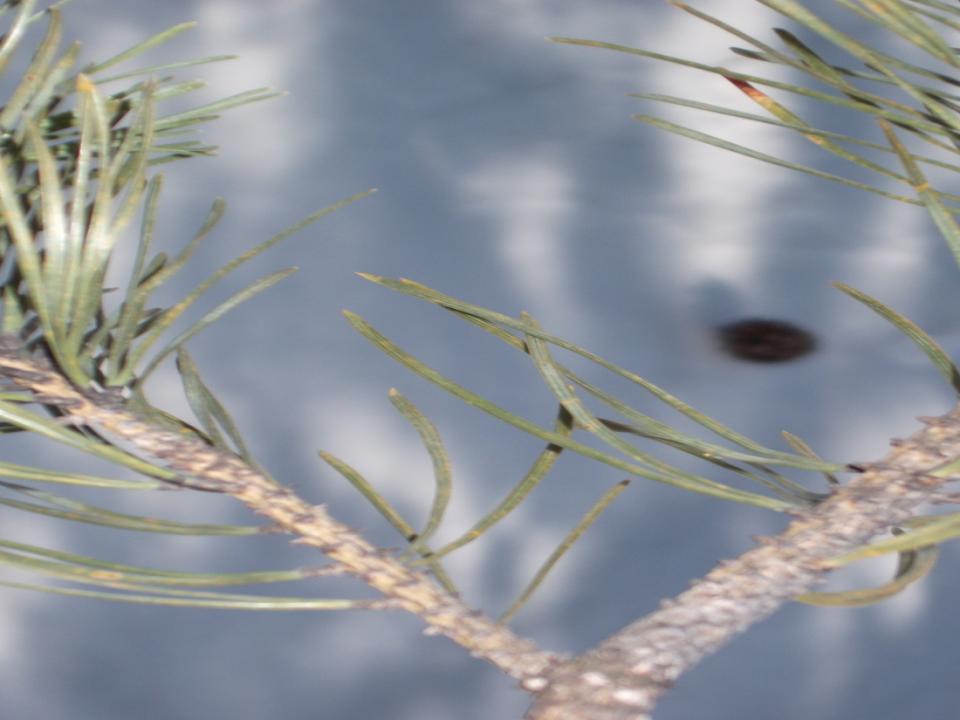 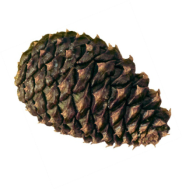 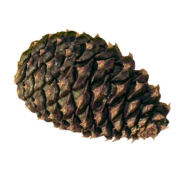 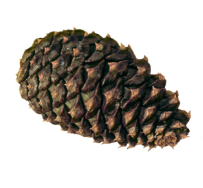 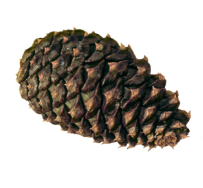 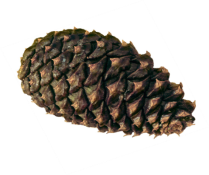 ду
ды
до
ДА
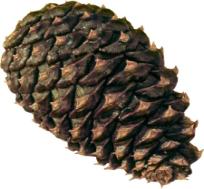 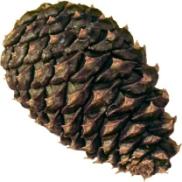 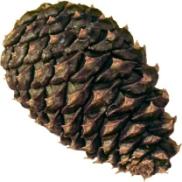 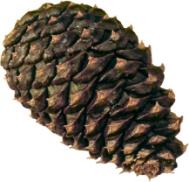 дя
де
ди
дю
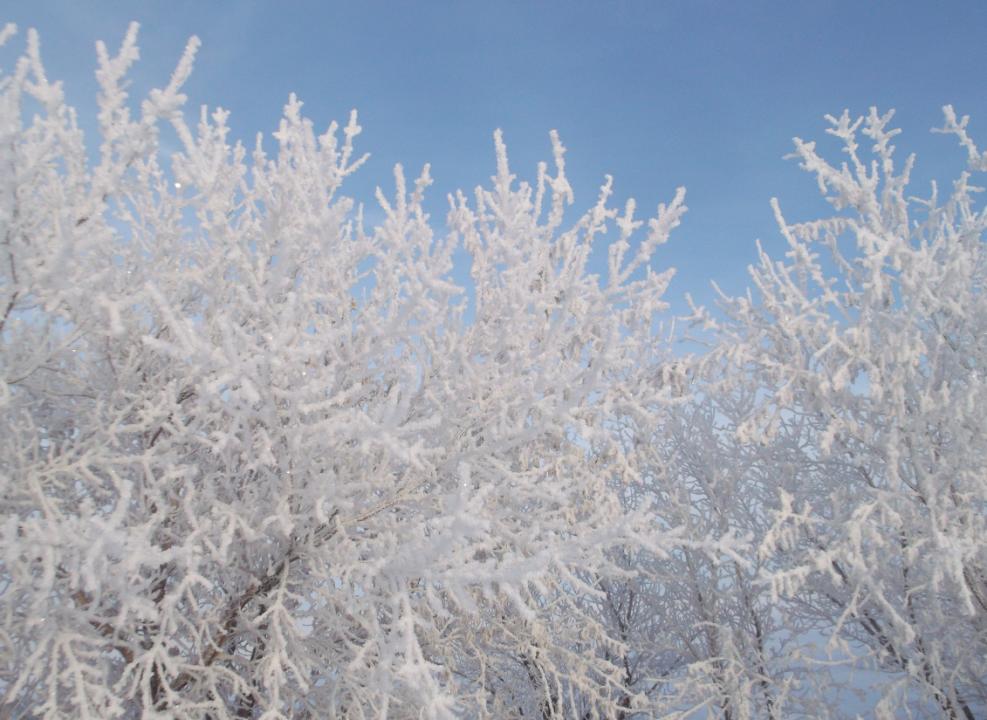 Дятел на дереве ищет еду.
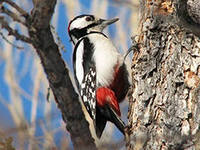 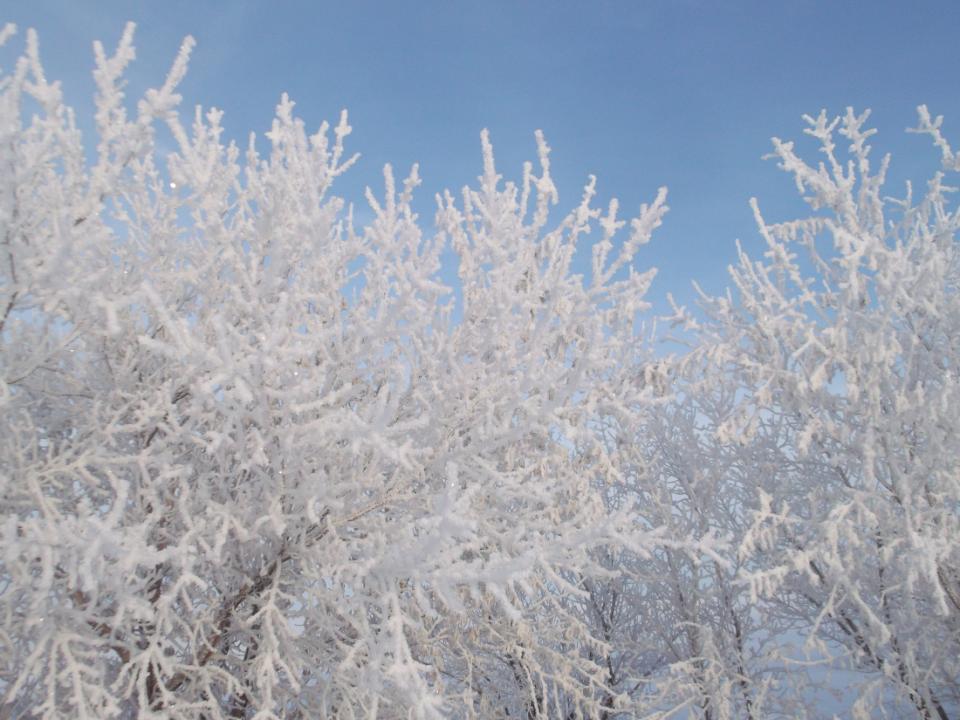 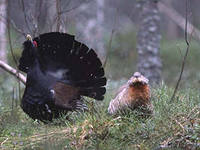 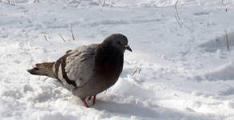 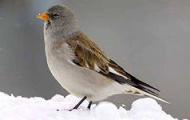 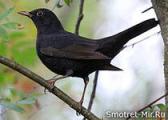 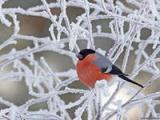 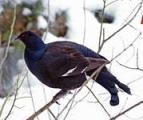 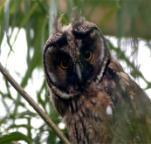 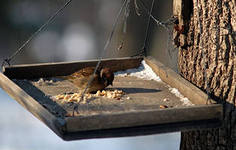 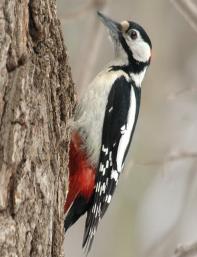 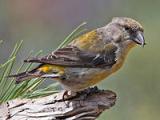 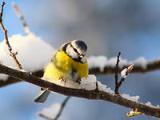 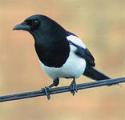 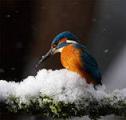 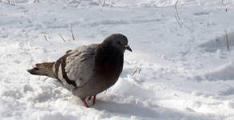 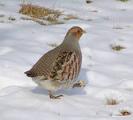 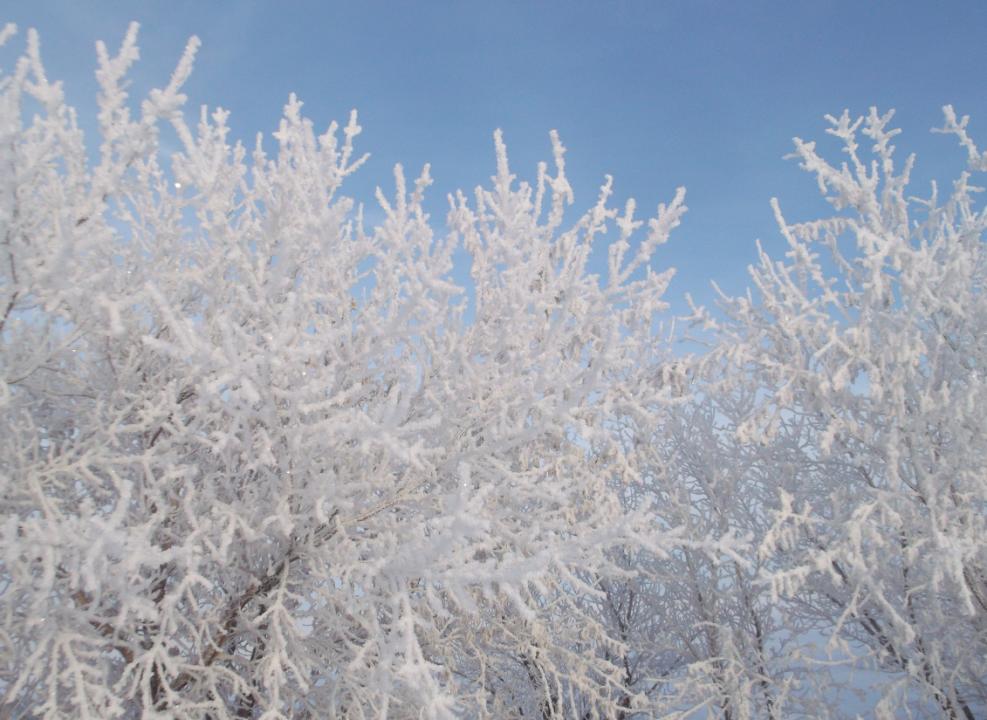 Презентацию подготовила логопед Игнатьева О.В.

 Использованы ресурсы 
поисковой системы bing.